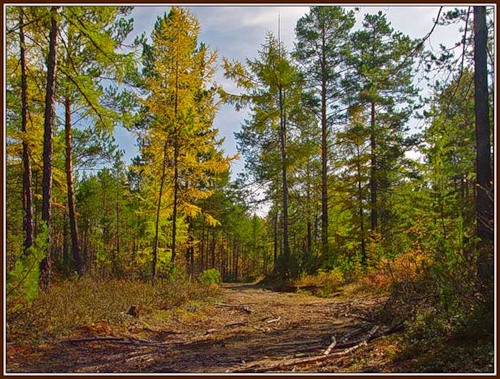 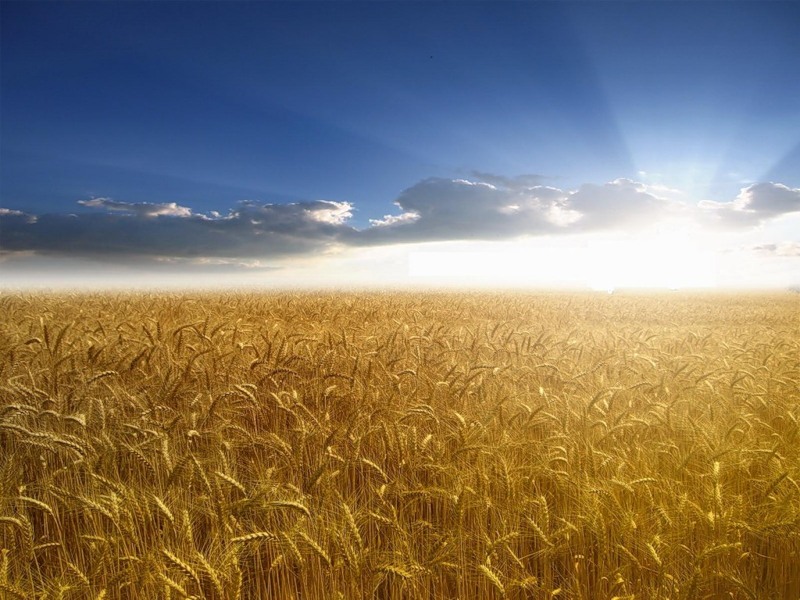 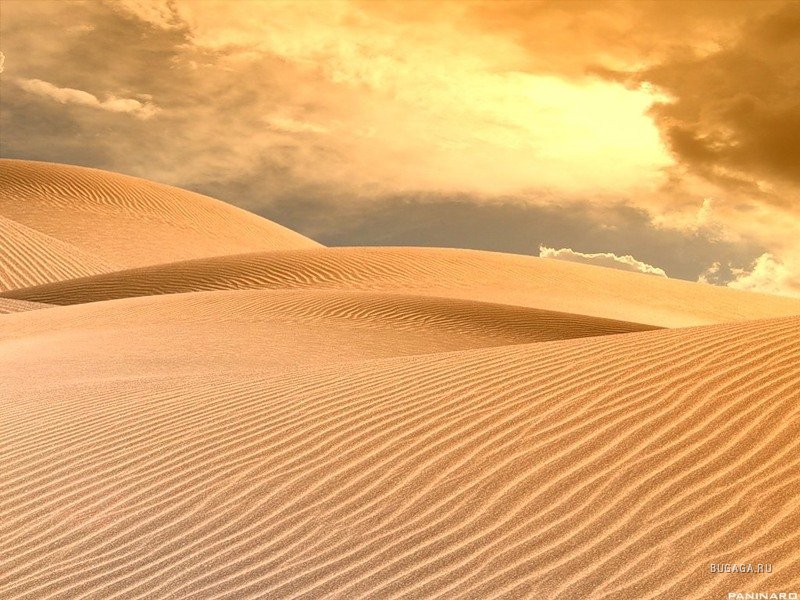 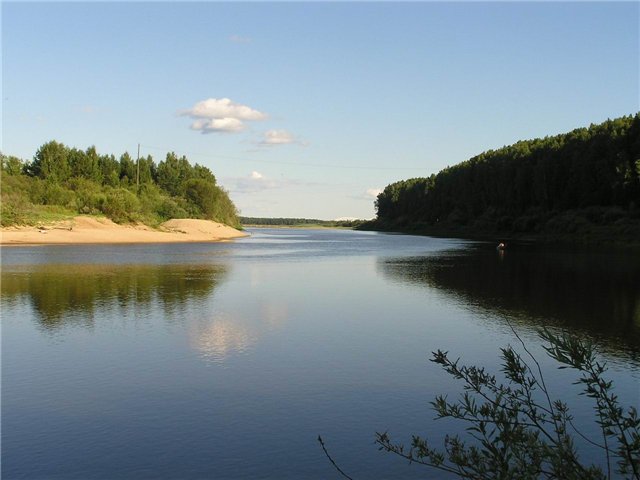 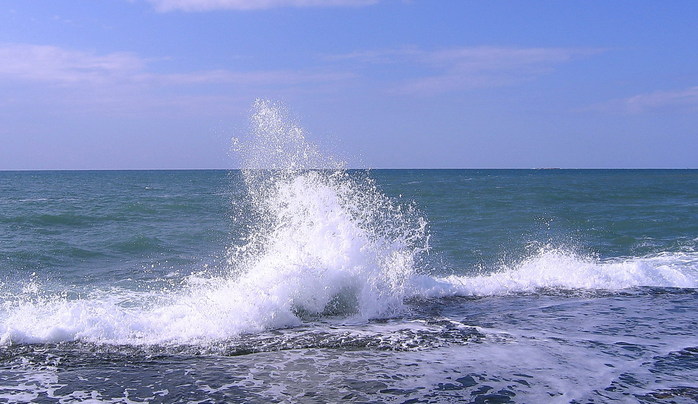 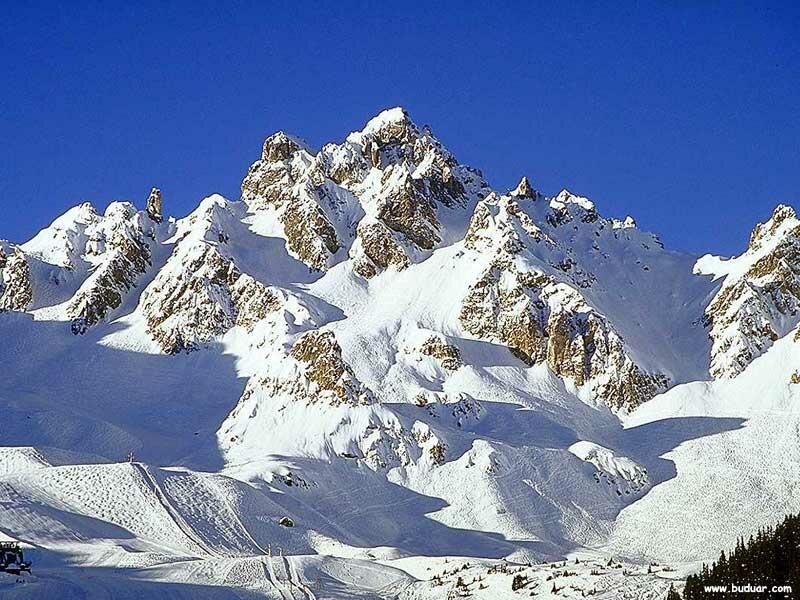 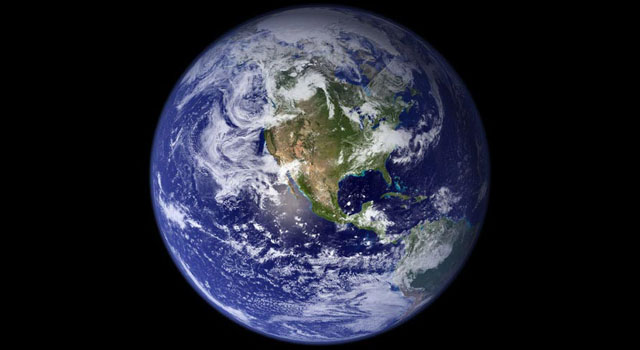 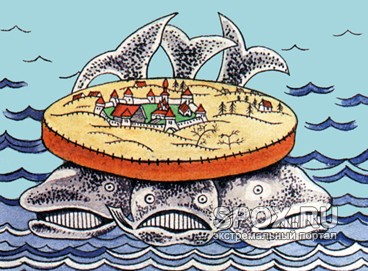 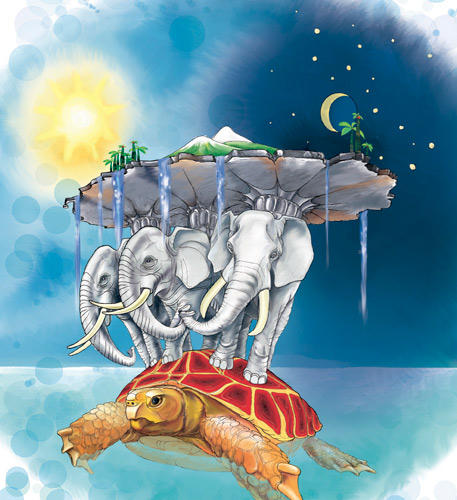 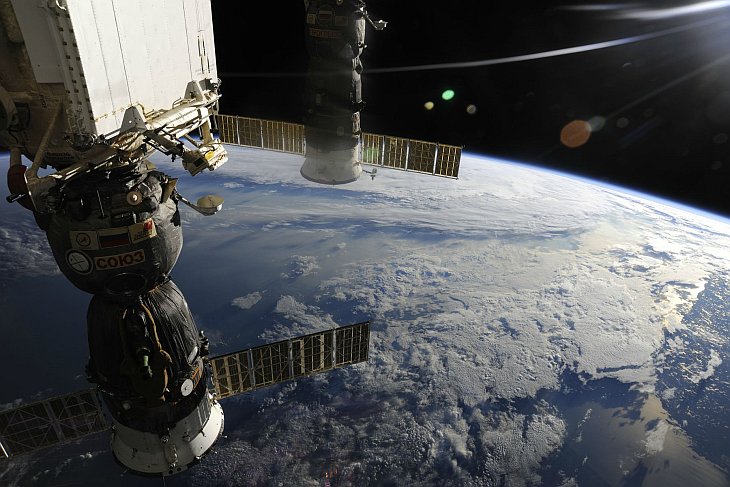 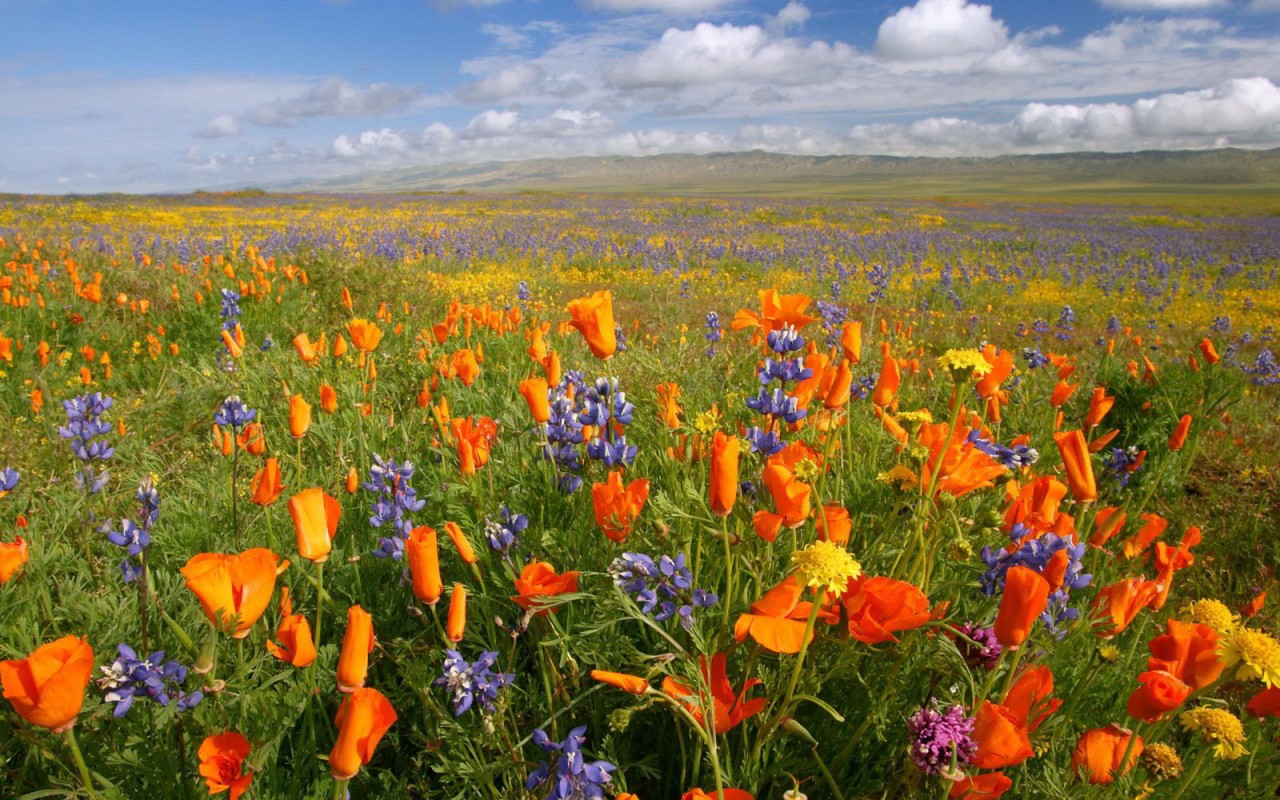 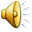 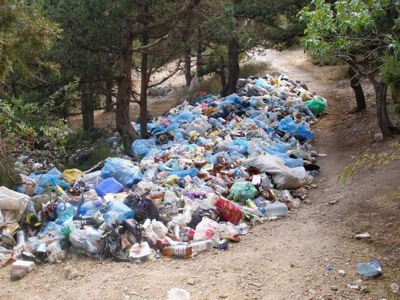 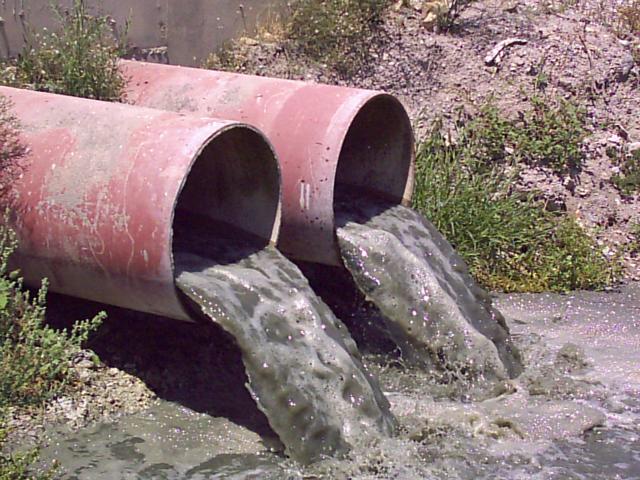 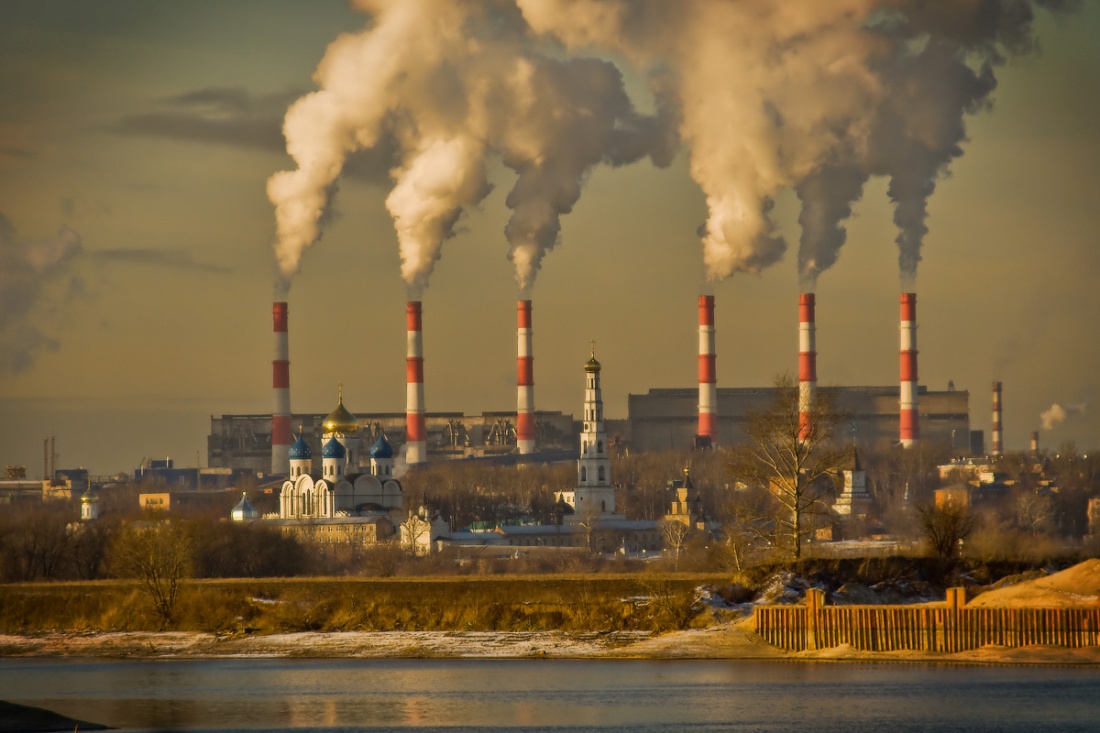 Как яблоко на блюде,
Земля у нас одна.
Не торопитесь, люди,
Все вычерпать до дна.